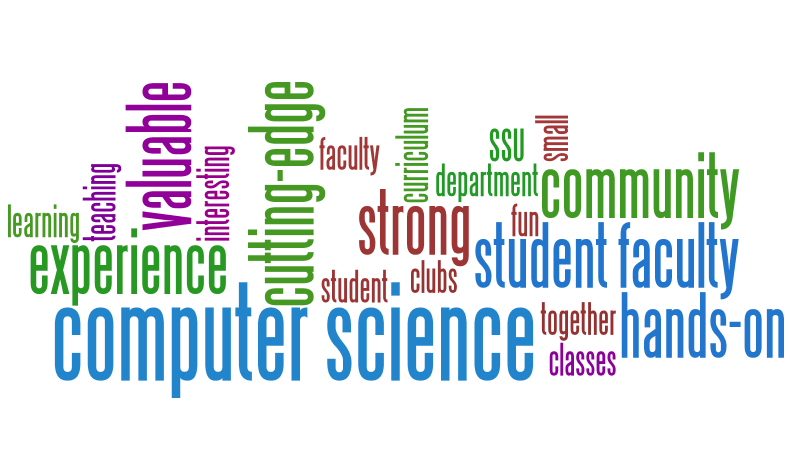 Computer Science Department
Sonoma State University
What type of person becomes a Computer Scientist?
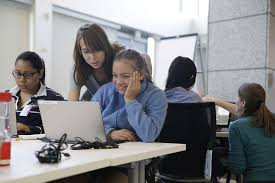 People who are:
Creative
Problem solvers
Curious
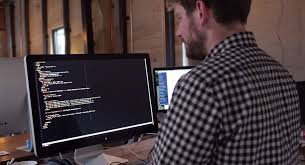 What do Computer Science student’s study atSonoma State University ?
How about a minor in CS?
Are there computers in your chosen field?

Would you like to learn to code?

Would knowing how to program give you an advantage in the job market over applicants who do not?

Would it be useful once working in your chosen field to be able to create your own programs?
What types of opportunities do Computer Science majors have upon graduation?
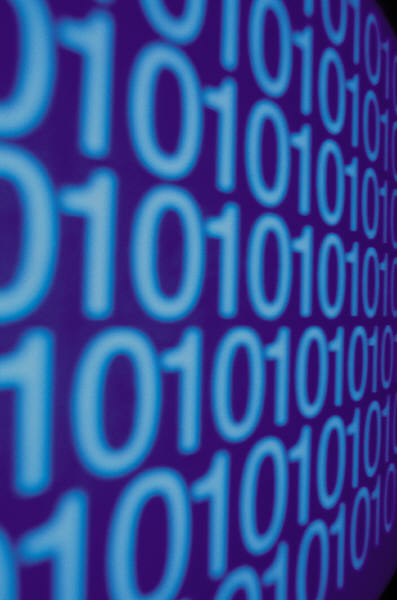 Computer science graduates are in greater demand than ever and can expect prosperous job and graduate school opportunities.
Total Yearly STEM Graduates 
with Bachelor’s Degrees
Compared to Yearly STEM Job Openings
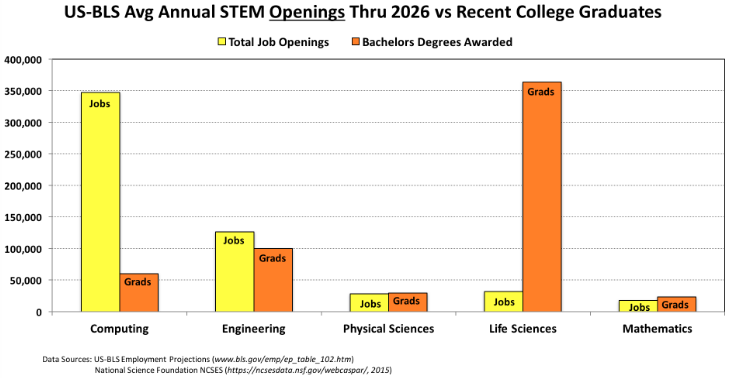 Average Salaries for Computer Occupations
U. S. Bureau of Labor
https://www.bls.gov/ooh/computer-and-information-technology/home.htm
A Computer Science Degree Has Value
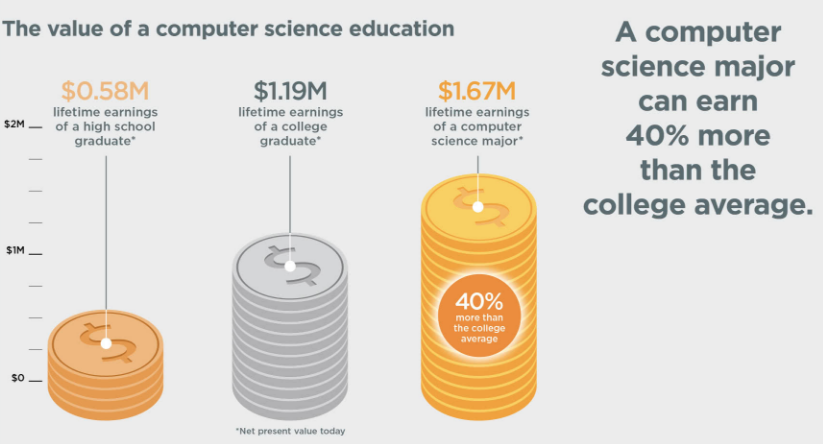 Source Data
U. S. News & World Report The 100 Best Jobs 2022
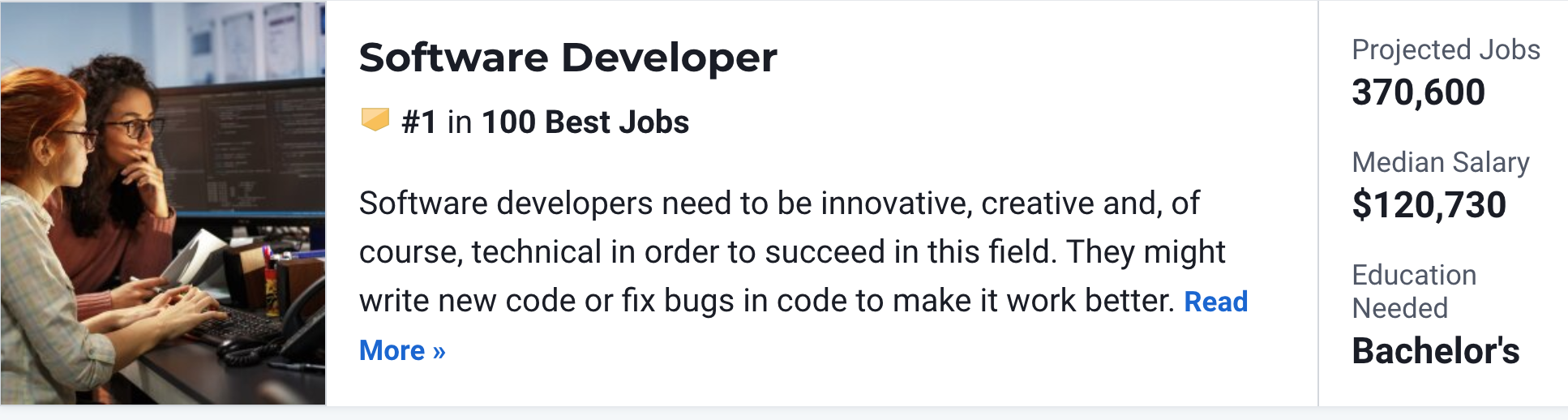 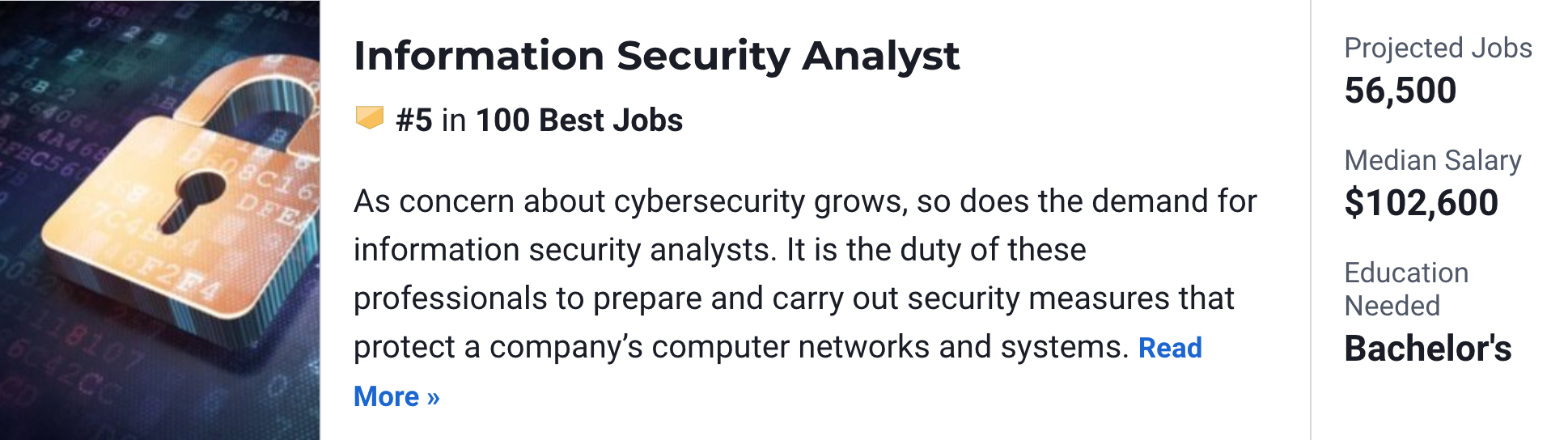 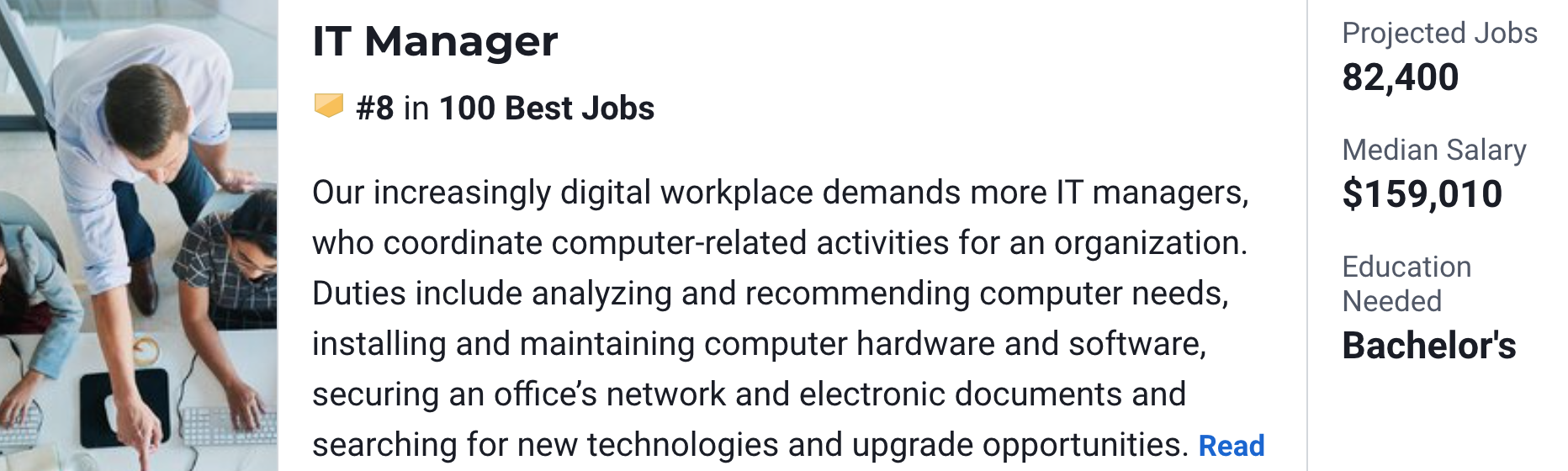 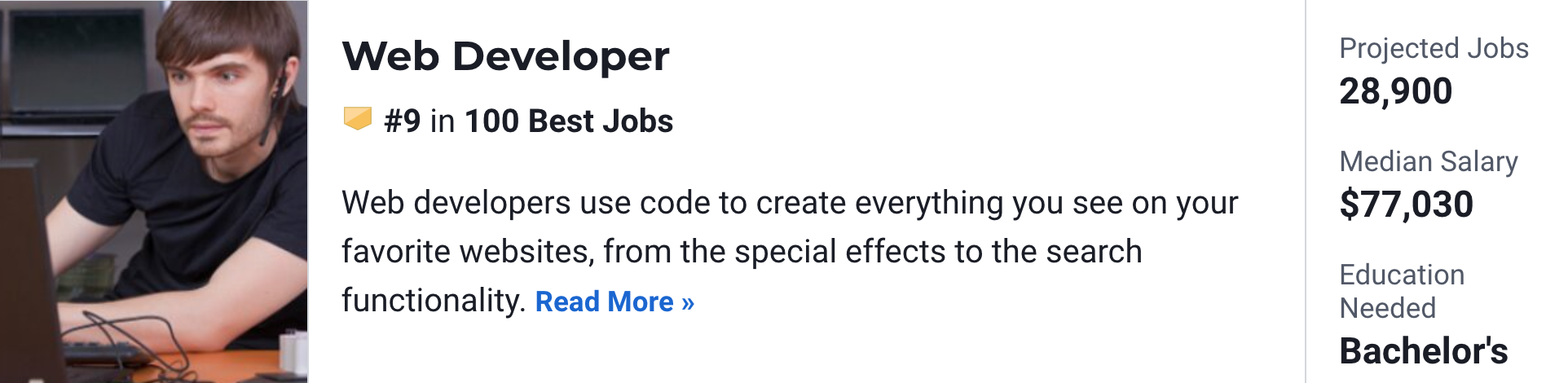 https://money.usnews.com/careers/best-jobs/rankings/the-100-best-jobs
https://money.usnews.com/money/careers/articles/how-us-news-ranks-the-best-jobs
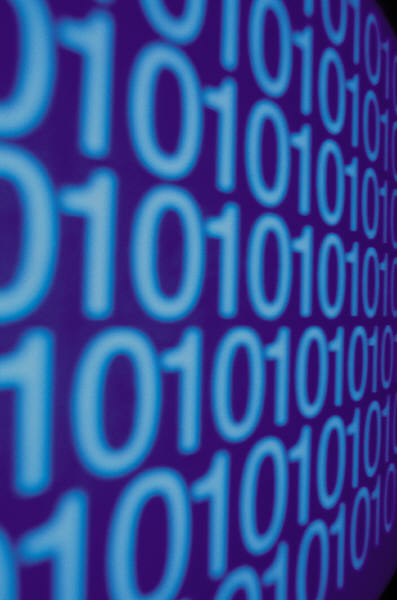 Sound interesting?
Come By The Computer Science Department In Darwin 116 
Or Call (707/664-2667) 
Or Make An Advising Appointment Using The Links Below:
www.cs.sonoma.edu/advising/
Also Visit 
www.cs.sonoma.edu
And Consider Taking 
CS115: (Introduction to) Programming 1
Or going to a CS Club Meeting